МБОУ – «Кобяйская средняя общеобразовательная школа имени Е.Е.Эверстова»
К 50-летию полета в космос
Первая женщина-космонавт Валентина Терешкова


Составитель: Иванова Валентина Николаевна,
учительница русского языка и литературы
РС (Якутия) Кобяйский улус, с.Кобяй, ул.Егорова 6




Кобяй, 2013
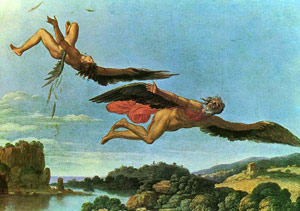 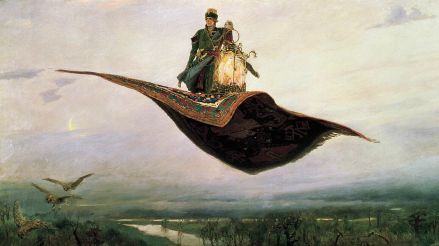 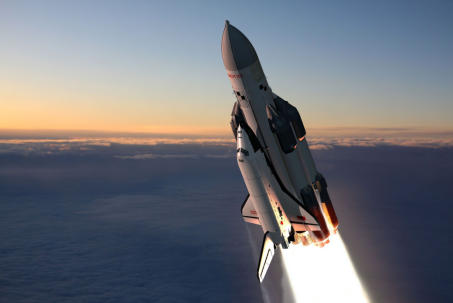 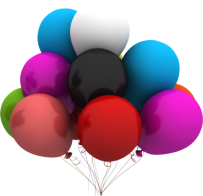 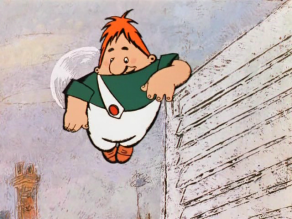 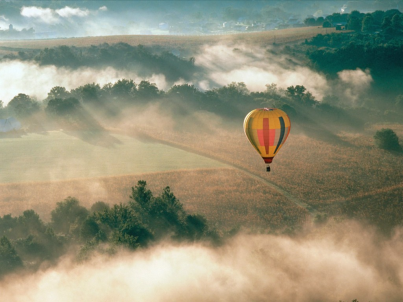 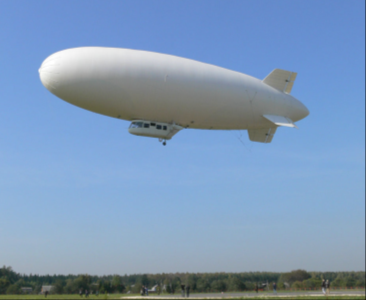 Что объединяет, что общего в них?
«Величайшая женщина XX столетия»7 марта 1937 г.
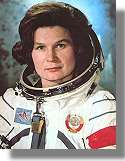 Генерал-майор Валентина Владимировна 
Терешкова – единственная женщина Земли,
 совершившая одиночный космический 
полёт 16 – 19 июня 1963 года
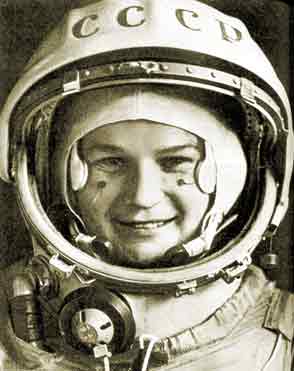 6 марта 1937 г.
Как птица на стальных крылах,
Она промчалась над землёю.
Ей выпал жребий, первой быть,
И сделать шаг в простор вселенной. 
     Сказала, есть и взмыла в высь,
     Девчонка, из страны Советской.  
     Ей покорились тверди сила,
     И космос, молча  лёг к её ногам. 
Николай Даниленко
Родина – деревня Масленниково Ярославской области
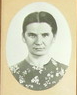 Родители – крестьяне, выходцы из Белоруссии. 
В  детстве Валентина Терешкова говорила с 
родными по-белорусски.
    Отец, Владимир Аксенович, тракторист, мать,
Елена Федоровна,  работница текстильной
 фабрики. Отец призван в  Красную армию  в 
1939 году, погиб на финской войне. Мать одна 
подняла  на ноги троих детей: Люду, Валю, 
Володю. 
    В 1953 Валентина Терешкова окончила семь 
семь классов. Чтобы помочь семье, в 1954 году  
пошла  работать на Ярославский шинный 
завод, поступила  на учёбу в вечернюю школу.
    Затем окончила техникум легкой 
промышленности. 
      С 1959 года занималась парашютным спортом.
Выполнила 90 прыжков
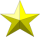 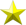 Первая женская группа космонавтов
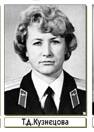 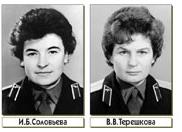 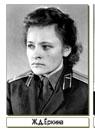 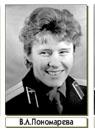 В начале 1962 года решили подготовить девушек к полету в космос. Начался поиск кандидатур по  следующим критериям: парашютистка, возраст до 30 лет, рост -  до 170 сантиметров и вес - до 70 кг.   Было много желающих полететь в космос в космос, но выбрали пятерых: Татьяна Кузнецова (секретарь-стенографист), Ирина Соловьева (инженер), Валентина Терешкова (ткачиха), Жанна Ёркина (учительница) и Валентина  Пономарева (математик-программист).     Юбилейный, сотый прыжок был сделан в отряде космонавтов.
Подготовка к полету в космос
Во время обучения проходила тренировки.
Тренировки включали в себя термокамеру, 
(находиться  в лётном комбинезоне при  +70 °C
 и  влажности 30 %,), сурдокамеру - 
изолированное от звуков помещение, где 
каждая кандидатка должна была провести 10 
суток.
    Тренировки в невесомости проходили на 
МиГ-15. При выполнении специальной фигуры 
высшего пилотажа устанавливалась 
невесомость на 40 секунд, и таких сеансов было 
3 - 4 за полёт. Во время каждого сеанса надо 
было выполнить очередное задание: написать 
имя и фамилию, попробовать поесть, 
поговорить  по рации.
     Особое внимание уделялось парашютной 
подготовке. Космонавт перед самой посадкой 
приземлялся отдельно на парашюте.
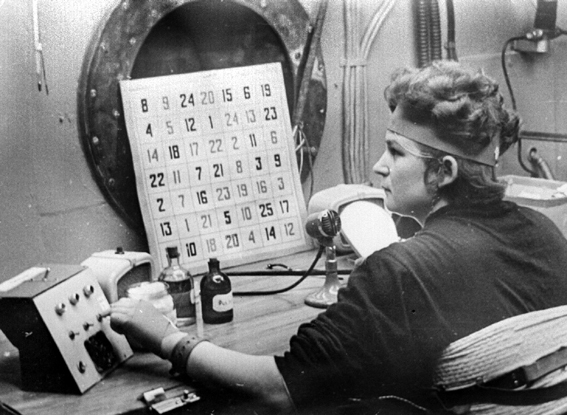 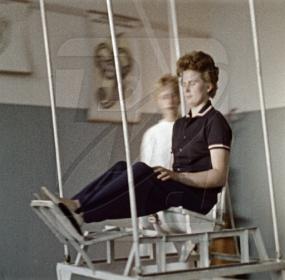 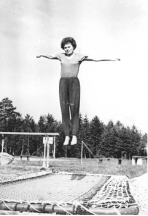 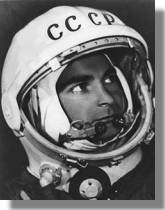 «ЗЕМЛЯ, Я - «ЧАЙКА!»
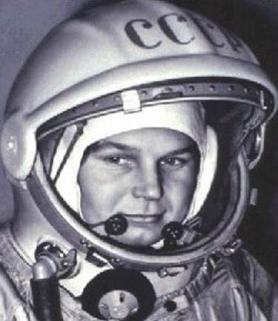 16 июня 1963 года Валентина  Владимировна Терешкова совершила космический полет в качестве пилота космического корабля «Восток-6». 
    Это был звездный час. Вернее, 71  час наедине со звездами и 48  оборотов вокруг Земли. Он продолжался почти трое суток.
    Первая «Чайка» советской космонавтики - именно такой позывной придумал для Терешковой Сергей Павлович Королев.
Одновременно на орбите находился космический корабль Восток-5, пилотируемый космонавтом Валерием Быковским.
В дальних просторах дорога пылает, 
Пенится звёздный маршрут.
Чайка земле свой привет посылает,
Девушку Чайкой зовут.
      Где-то мелькают моря и границы,
      Люди под солнцем живут.
      Чайке завидуют звезды и птицы,
      Девушку Чайкой зовут.
Выбрала Чайка пути неземные,
Что ей покой и уют!
Мир принимает ее позывные,
Девушку Чайкой зовут.
        Дочку свою обнимает столица,
        Все города ее ждут.
        Родина чайкой отважной гордится,
        Девушку Чайкой зовут.
ДЕВУШКУ ЧАЙКОЙ ЗОВУТ                         Марк Лисянский
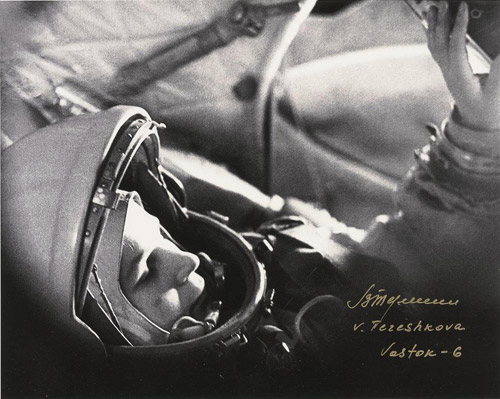 Юрий Гагарин и Валентина Терешкова перед стартом:
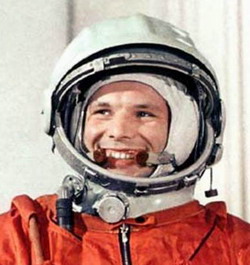 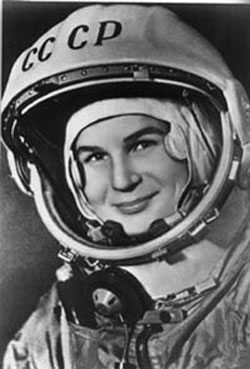 «Поехали»!                                                      «Эй! Небо, сними шляпу!»
Приземление
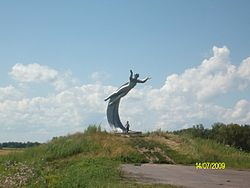 Спускаемый аппарат «Востока-6» 
благополучно приземлился 19 июня 1963 года в Баевском районе Алтайского края


  Памятник Терешковой на месте приземления
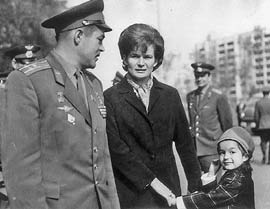 Семья
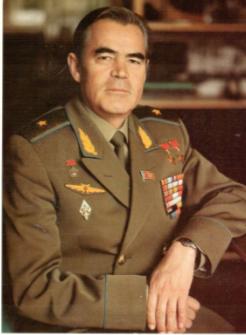 Дочь Елена - врач
Валентина Владимировна Терешкова и Андриан  Григорьевич Николаев. 
   А.Г.Николаев - летчик-космонавт, генерал-майор, кандидат технических наук. Два раза совершил полет в космос: 
11-15 августа 1962 г., корабль «Восток-4»; 
1-19 июня 1970 г. корабль «Союз-9»
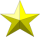 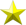 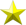 Интересные факты

Её именем названы кратер на Луне и малая планета 1671 Chaika.
Ей присвоен почётный титул «Величайшая женщина XX столетия».
Её именем названы улицы в городах России 
Её именем названа школа № 32 города Ярославля, в которой она училась.
Музей В. В. Терешковой «Космос» недалеко от её родной деревни.
В 1983 году была выпущена памятная монета с изображением
 В. Терешковой. Таким образом, Валентина Терешкова стала 
единственным советским гражданином, чей портрет был
при жизни помещён на советскую монету.
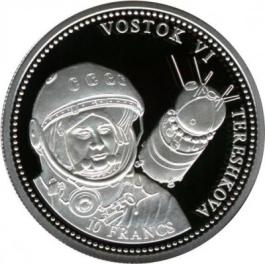 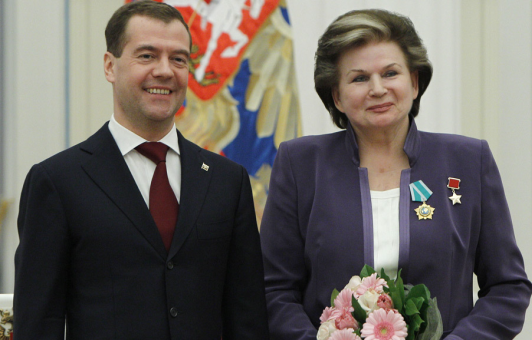 Памятник В.В.Терешковой в Москве
Президент РФ Д.А.Медведев наградил орденом Дружбы. 2011
Космос и ЯкутияВалентин Капитонович Иванов
Родился в Нюрбе. Сразу после окончания 
школы в 1963 г. поступил в Ейское высшее  
военное авиационное училище. Из этого 
училища вышли 6 космонавтов, в.т.ч. 
кубинец.
    Военный летчик-инженер летал на 
сверхзвуковых самолетах. Он мог бы на манер
гагаринскому «Поехали!» воскликнуть «Чэ, 
бардыбыт!» – и махнуть рукой
    Зимой 1969 г. попал в аварию, лишился 
пальцев левой руки.  
    В.К. Иванов живет с семьей в Москве.  
   Газета «Якутск вечерний», 01.04.2011
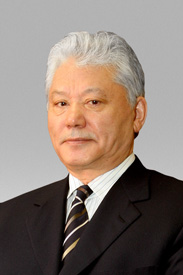 Анне Тимофеевне открыт 10 апреля 2001 года в старинном смоленском городе Гагарине, бывшем Гжатске.    Памятник - дар Республики Саха (Якутия) Смоленской  области. Анна Тимофеевна сидит на скамеечке, у  ее ног - дворняга Шарик, он внимательно  смотрит на хозяйку. Собачка у ног Матери символизирует верность, преданность и надежду.
Космонавты в Якутии
Музей космонавтикив с.Дюпсюн Усть-Алданского улуса (1974)
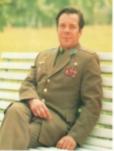 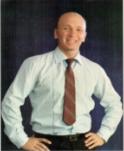 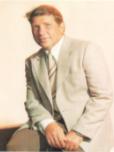 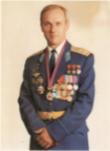 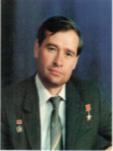 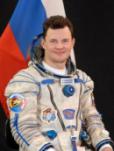 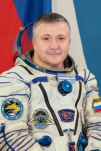 В Кобяйском улусе
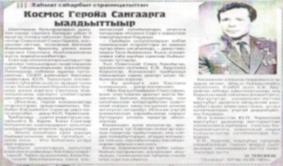 Герой России Олег Дмитриевич Кононенко. 192 дня с 21 декабря по 1 июля 2012 года. Мастер Чемчоев. 100 грамм
Число женщин-космонавтов разных стран и их полётная активность
56
20
16
8
6
В 1966 году окончила московскую школу, 
Московский авиационный институт 
    В период с 1969 года по 1977 год – член  
сборной команды по пилотажному спорту.  Установила 3 мировых рекорда по 
парашютному спорту и 18 авиационных 
рекордов на реактивных самолётах.
     В 1976 г. – лётчик-испытатель.
     С августа 1980 г. - в отряде лётчиков-
космонавтов. Два полета в космос: 19.08-27.08 
1982 г., с  17.07-29.07. 1984 г.  Во  время полёта 
первой из женщин совершила выход в
 открытый космос.
     Кандидат технических наук, майор. 
    Муж -  Хатковский Виктор Станиславович,
 летчик, инженер-конструктор. Сын  -
 Хатковский Константин  (07.11.1986).
Единственная женщина-дважды Герой СССР
1982, 1984.   Её именем названы две малые 
планеты (астероиды): № 4118 (Света) и № 
4303 (Савицкая).
-
Светлана Савицкая
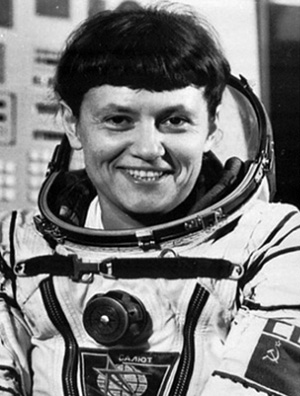 8 августа 1948 года в Москве
Елена Кондакова
Первая женщина, совершившая длительный 
полёт  в космос. 
    В 1980 г. окончила МВТУ им. Н.Э. Баумана,  в
 1983 г. -  Всесоюзный университет марксизма-
ленинизма, факультет истории искусства; в 
2006 г. – Дипломатическую академию  МИД 
России. 
    В 1985 г. начала тренировки и изучение
 корабля  «Союз ТМ». 
      Первый полёт в космос состоялся 4
 октября – 22 марта  1994 г. в составе экспедиции 
Союз ТМ-20 на орбитальную станцию «Мир».
      Второй полёт - в качестве специалиста 
на американском корабле Атлантис  с 15 по 24 мая
1997 г.  на орбитальную станцию «Мир».
      Депутат Государственной Думы РФ.
      Семья: муж  Рюмин, Валерий Викторович – 
космонавт. Дочь Рюмина Евгения Валерьевна 
(1986).
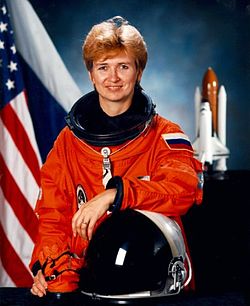 30 марта 1957 г.